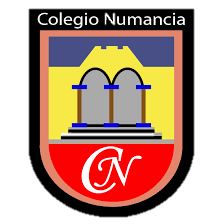 ¿Qué hago ante un desacuerdo?
Curso: Primero Básico
Asignatura: Orientación
Profesora: Paola Sandana Jacobs
Ruta DE aprendizaje
01
02
Objetivos de la clase
Activación de conocimientos
03
04
cierre
Actividad
OBJETIVOS DE LA CLASE
Reconocer como debo reaccionar ante el enojo de otra persona.
Reconocer la importancia de tratar bien a los demás
Describir posibles resoluciones, cuando hay una situación de desacuerdo
Lo que siento cuando hay un desacuerdo
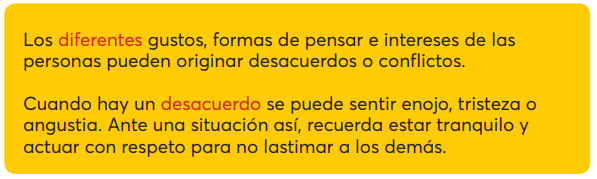 Observa y contesta
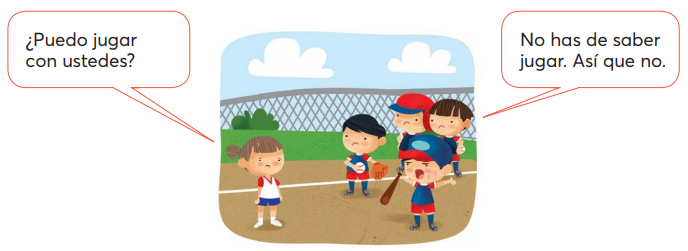 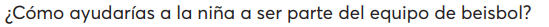 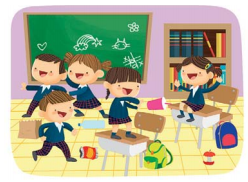 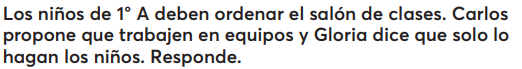 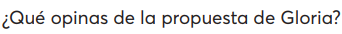 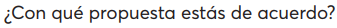 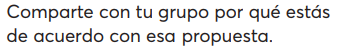 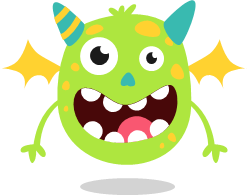 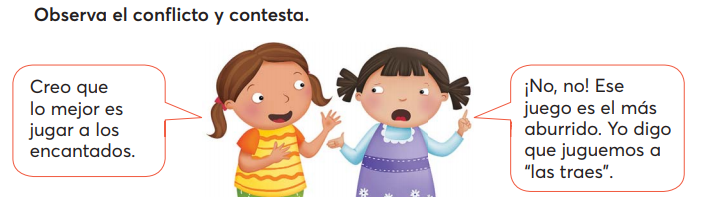 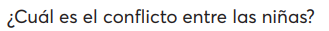 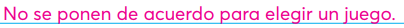 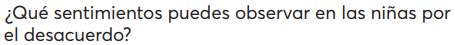 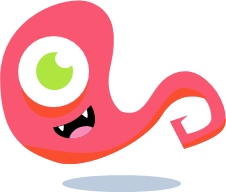 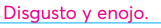 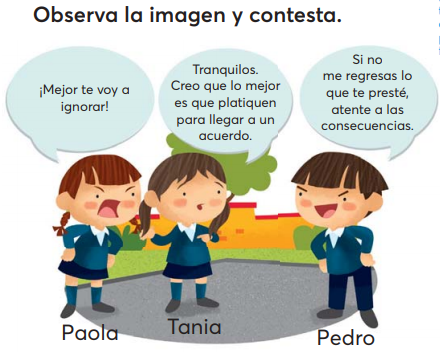 ¿Quién decide resolver el problema de una manera incorrecta? ¿Qué hace?
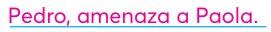 ¿Quién decide resolver el problema de una manera correcta? ¿Qué hace?
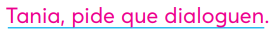 ¿Cómo resolverías este problema?
Cierre
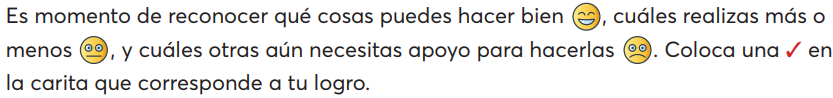 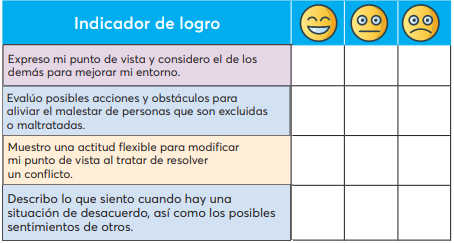